Figure 1.  Immunofluorescence analysis of β-catenin, AMH, and PECAM in control and SF1 /cre;Ctnnb1f/− testes ...
Hum Mol Genet, Volume 18, Issue 3, 1 February 2009, Pages 405–417, https://doi.org/10.1093/hmg/ddn362
The content of this slide may be subject to copyright: please see the slide notes for details.
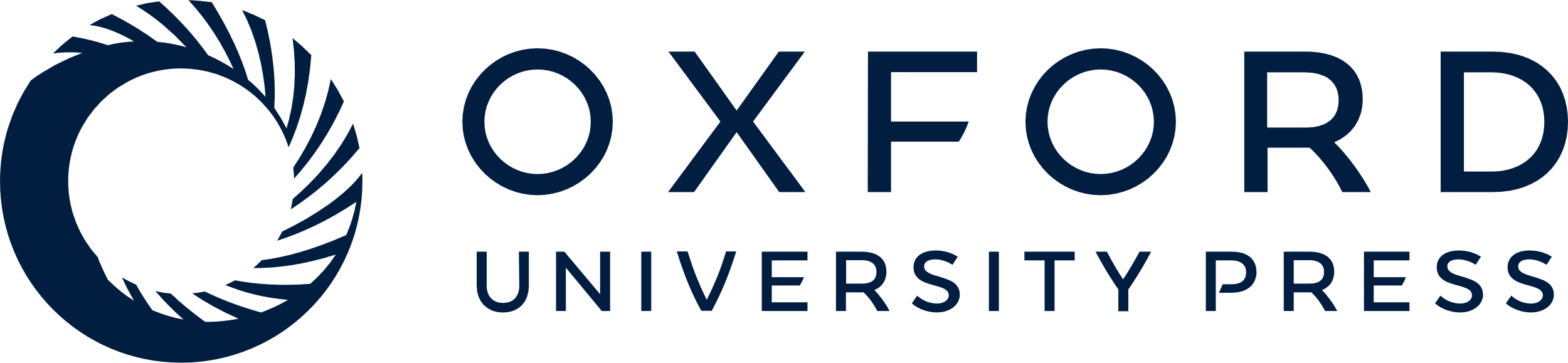 [Speaker Notes: Figure 1.  Immunofluorescence analysis of β-catenin, AMH, and PECAM in control and SF1 /cre;Ctnnb1f/− testes and ovaries. ( A and B ) are double-staining for AMH (Sertoli cell marker in red) and β-catenin (green) in control and mutant testes at E15.5. ( C and D ) are the same sections in (A) and (B) stained with β-catenin (green) and DAPI (blue). ( E and F ) are double-staining for PECAM (germ cells and endothelial cell marker in red) and β-catenin (green) in control and mutant ovaries at E12.5. ( G and H ) are the same sections in (E) and (F) stained with β-catenin (green) and DAPI (blue). Arrows and asterisks indicate germ cells and somatic cells, respectively. Scale bars represent 25 and 50 µm in (A–D) and (E–H), respectively. All experiments were performed on at least three animals for each genotype. 


Unless provided in the caption above, the following copyright applies to the content of this slide: © The Author 2008. Published by Oxford University Press. All rights reserved. For Permissions, please email: journals.permissions@oxfordjournals.org]